Jump
Digital Inclusion Together
BARRIERS TO USE & ADOPTION
Across the Caribbean, broadband penetration rates remain below 50%.
LACK OF AWARENESS
AFFORDABILITY
LACK OF DIGITAL SKILLS
LACK OF INFRASTRUCTURE
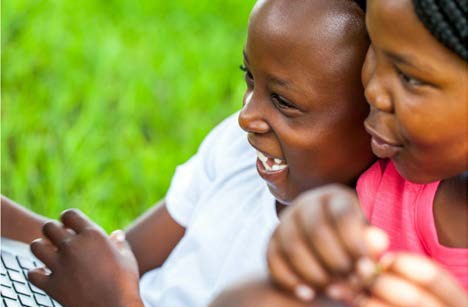 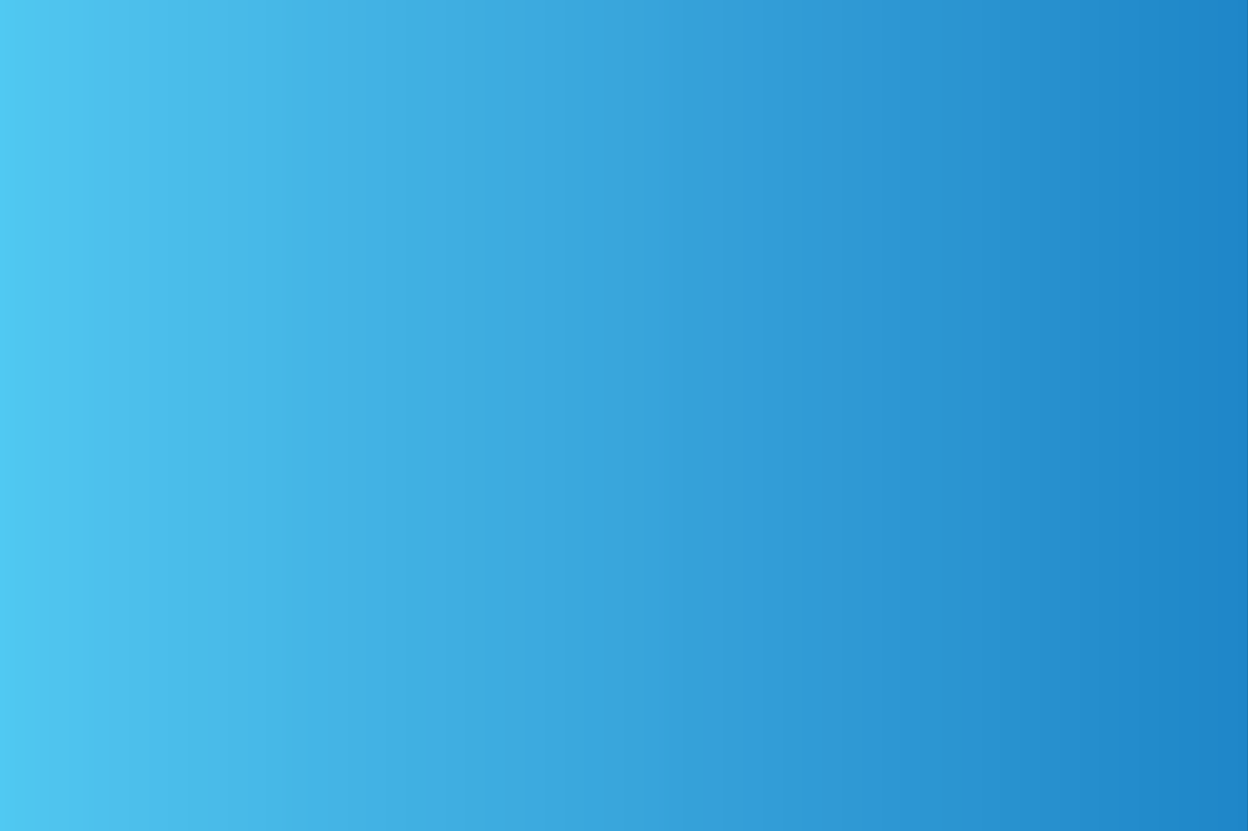 Together...
We can close this gap within 3-5 years.
DIGITAL INCLUSION
UNITED STATES
Emergency Broadband Benefit
3.75M
Eligible households subscribed to broadband in first two months
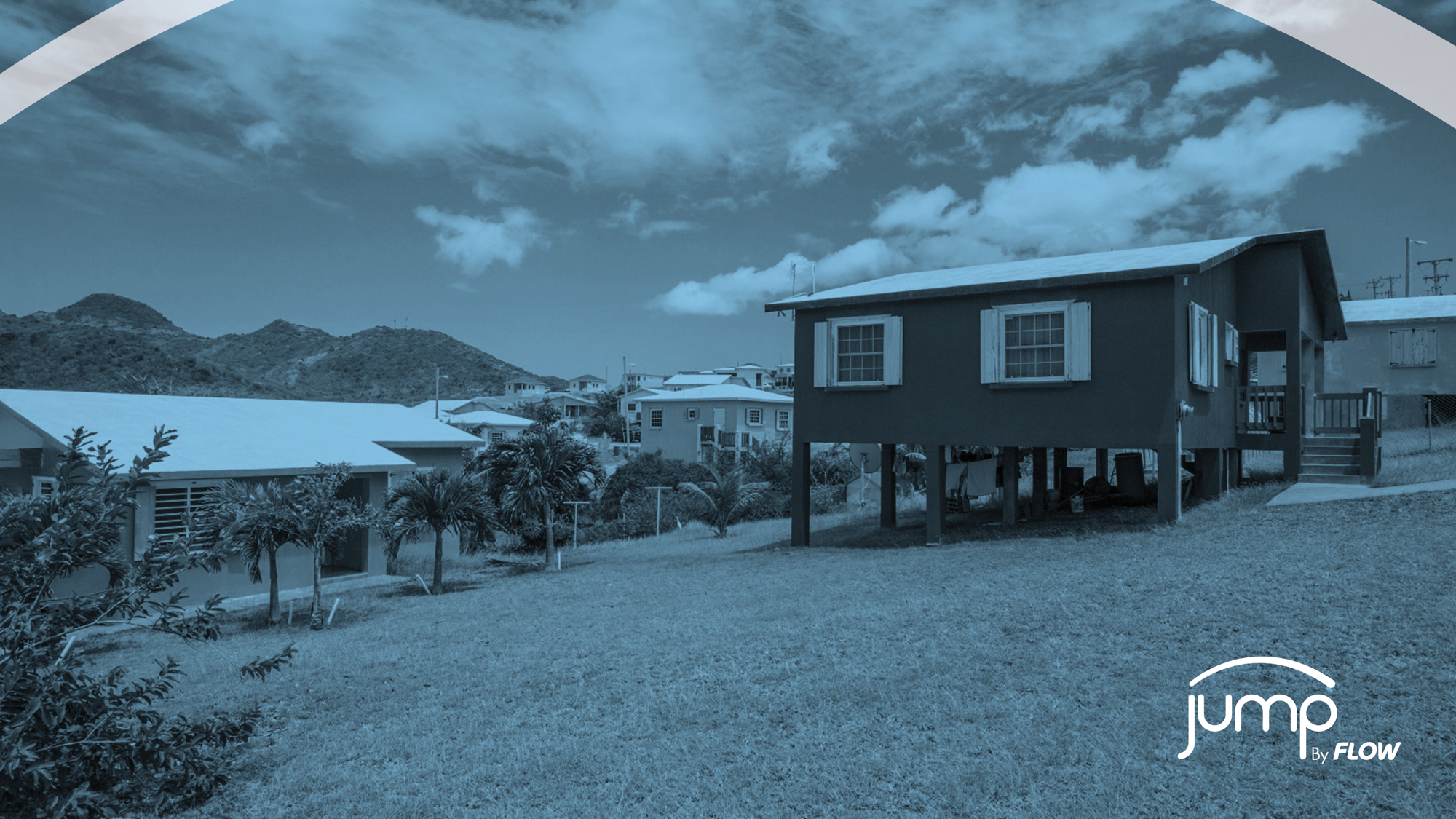 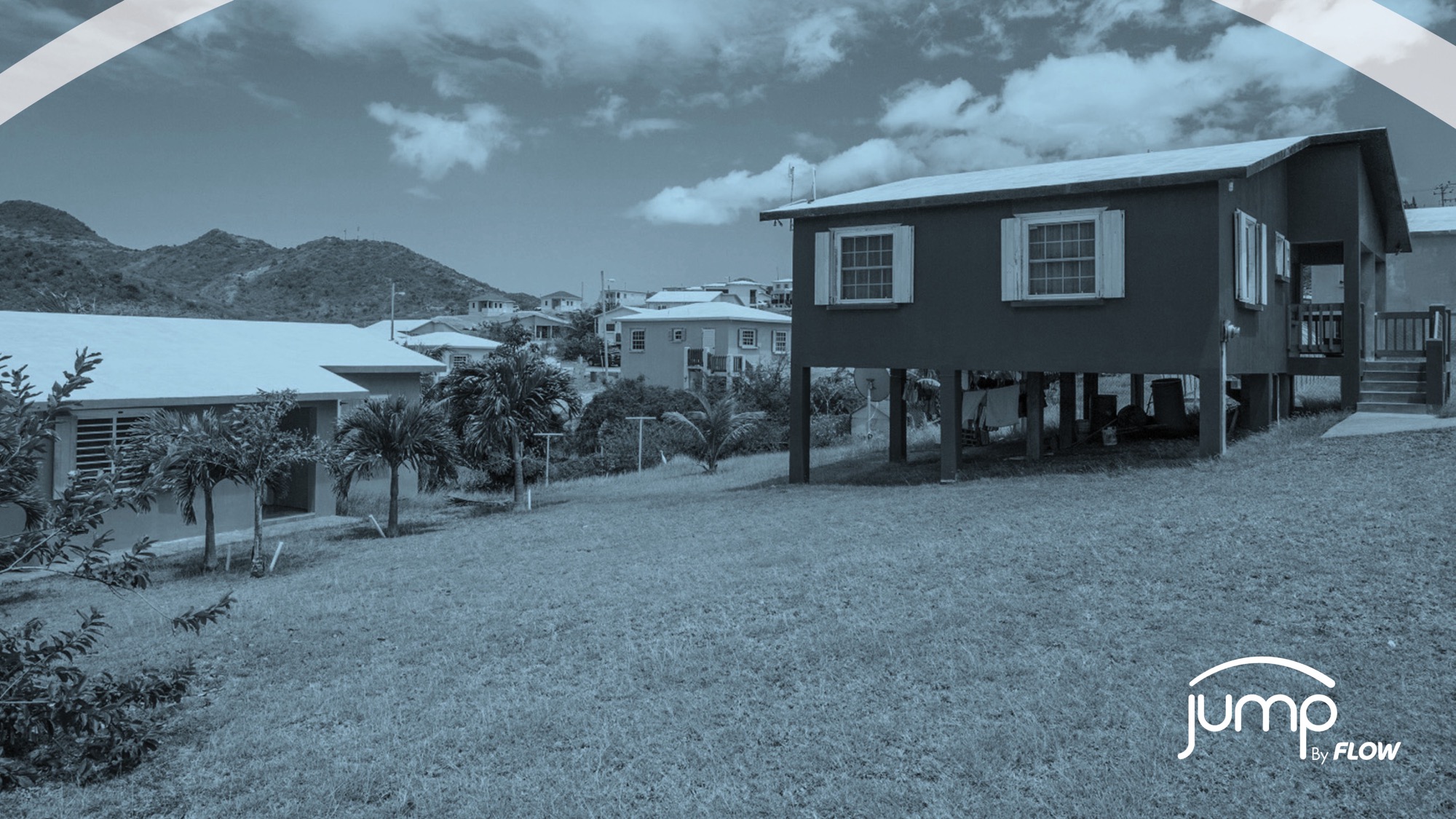 MONTSERRATProject Lightspeed
2K
Eligible households connected with Government subsidies
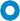 COSTA RICA
National Telecommunications
(FONATEL)
3X
Broadband subscriptions more than tripled from 2008-2010
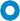 DOMINICAN REPUBLIC
2K
Low-income households to be connected through the country’s social safety net program Supérate
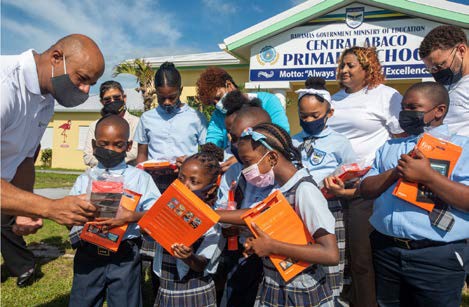 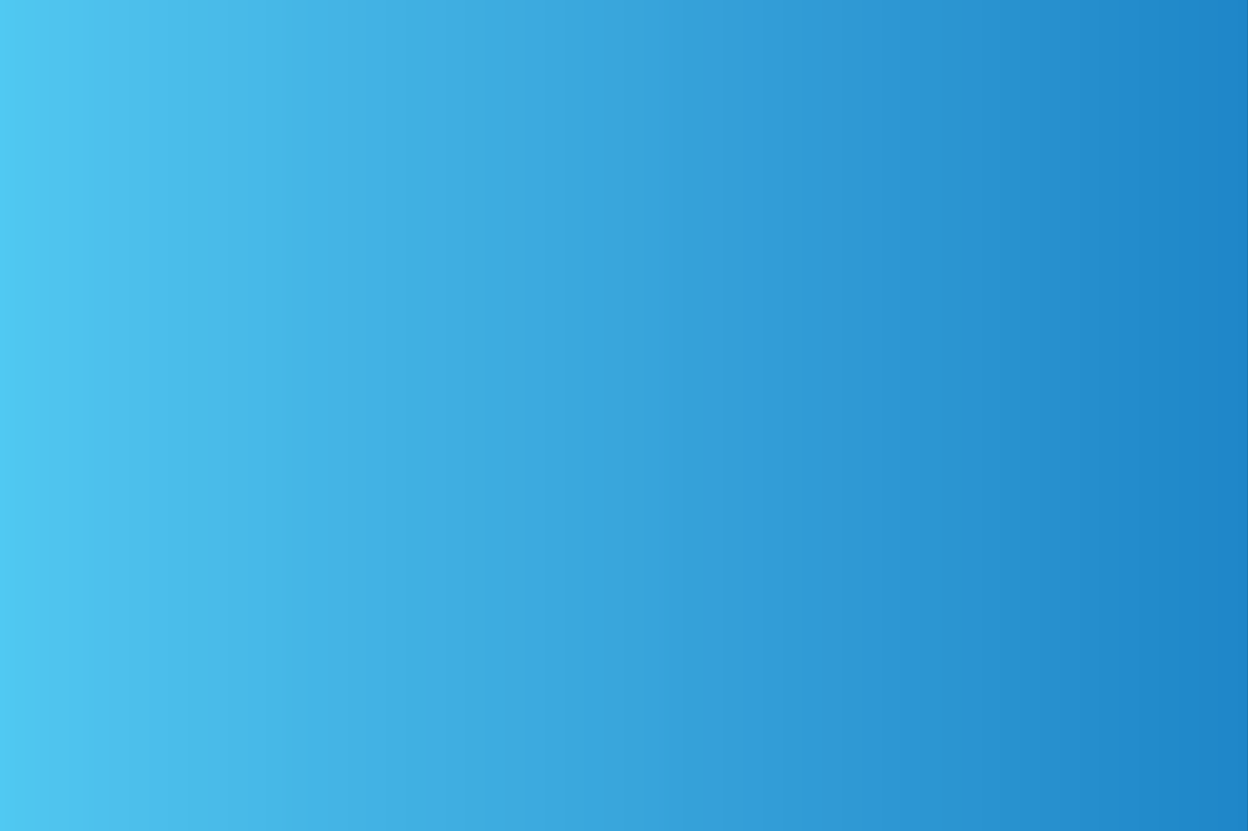 Together...
Public-private partnerships can have transformational impacts.
DIGITAL INCLUSION CHANGES LIVES AND COUNTRIES.
Expanded virtual learning opportunities
Enhanced telehealth services
Improved graduation rates
More efficient job market
Increased labour force productivity
Improved efficiency of businesses across the economy
More desirable destination for international corporations
To name a few...
C&W IS UNIQUELY POSITIONED TO BRIDGE THE DIGITAL DIVIDE.
OUR HISTORY
OUR INFRASTRUCTURE
OUR RELATIONSHIPS
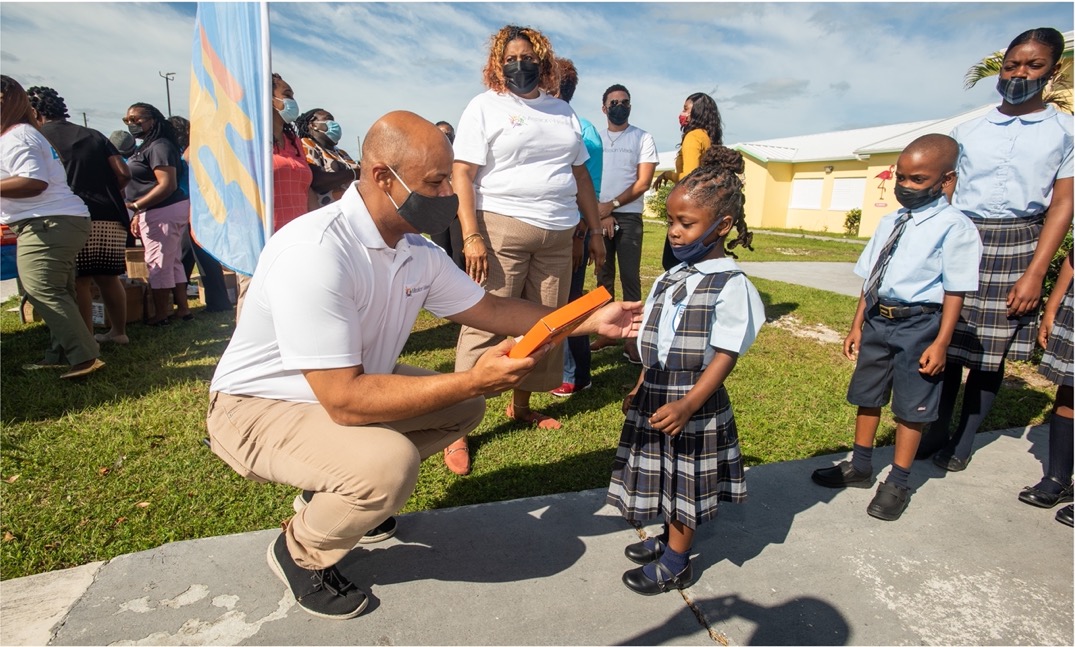 C&W WORK IN THE REGION
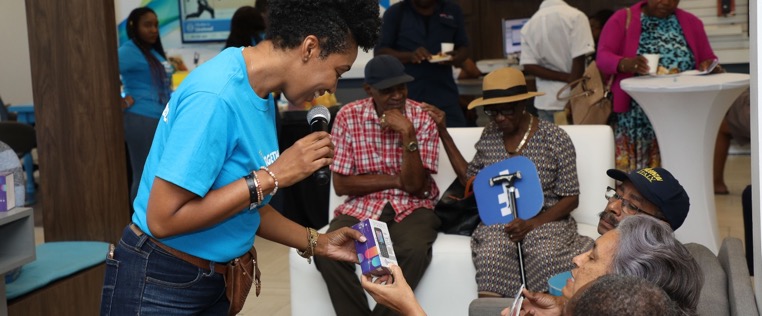 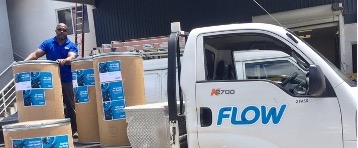 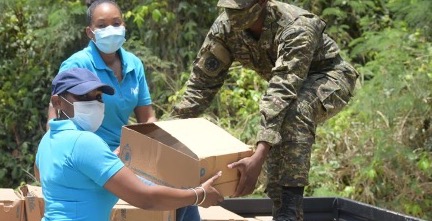 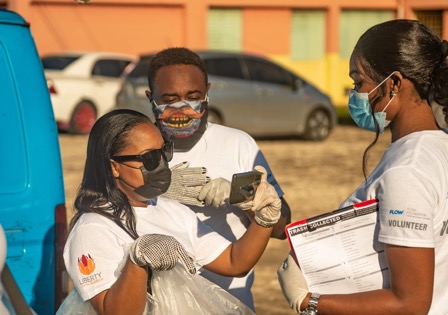 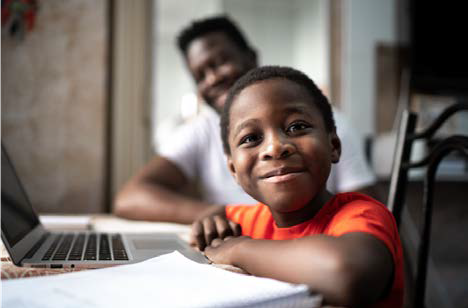 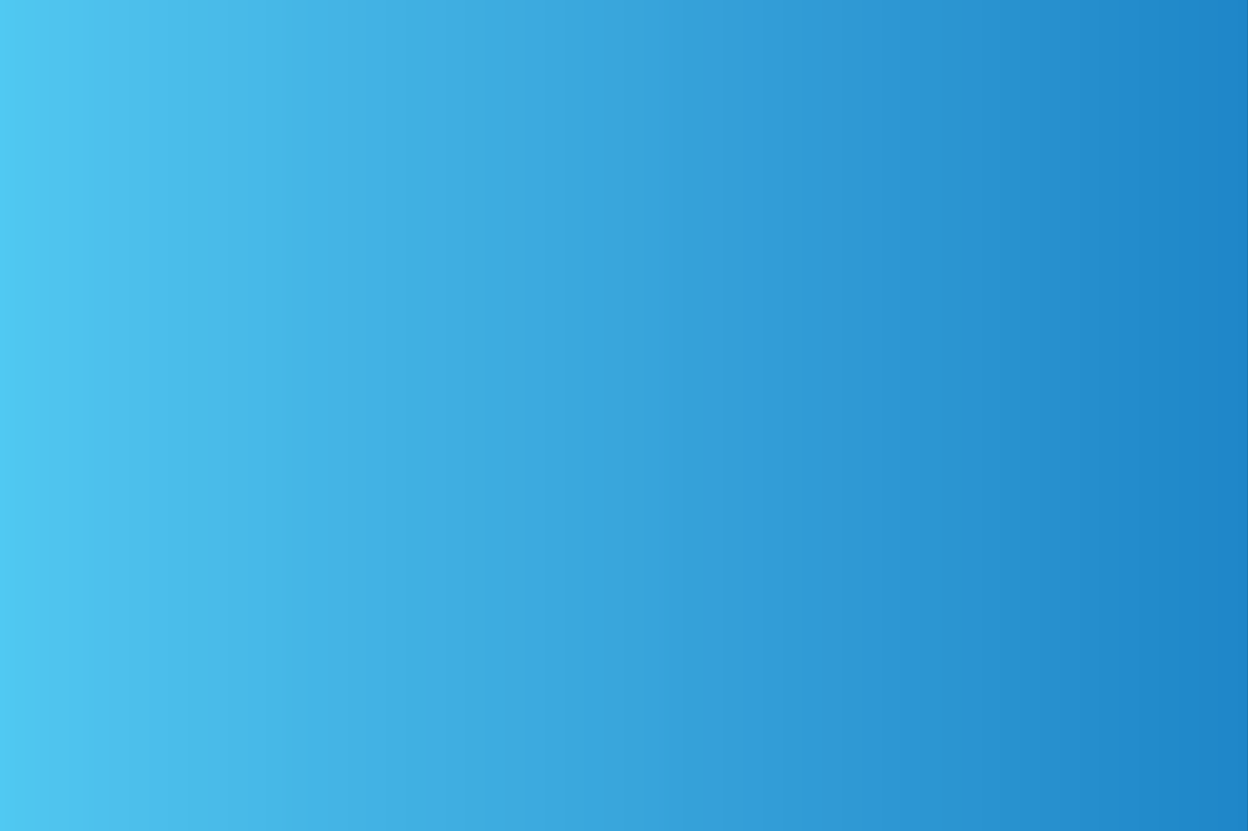 Together...
We can help our people Jump to a better future.
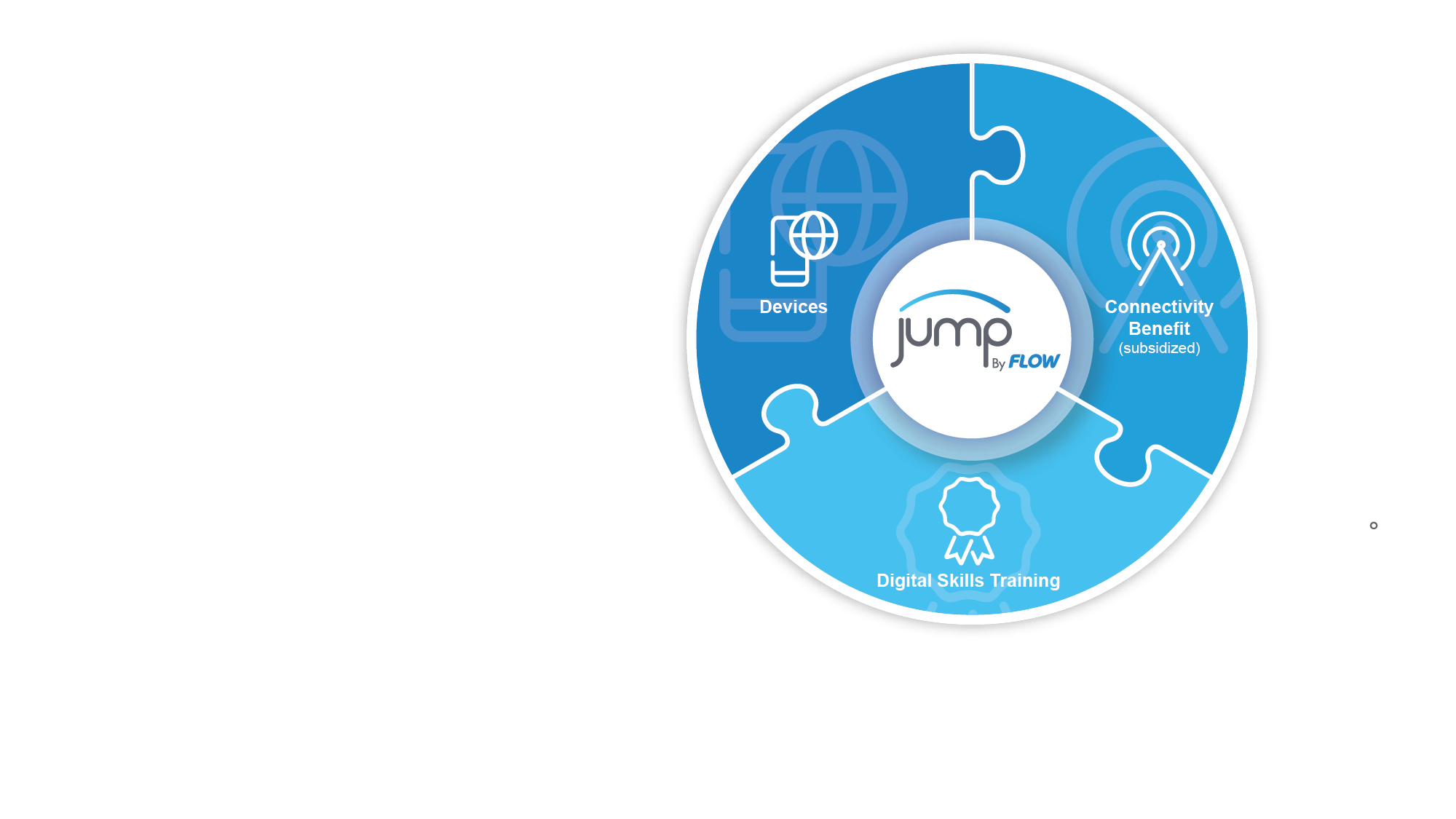 JUMP IS OUR NEW PROGRAM TO BRIDGE
THE DIGITAL DIVIDE ACROSS THE CARIBBEAN.
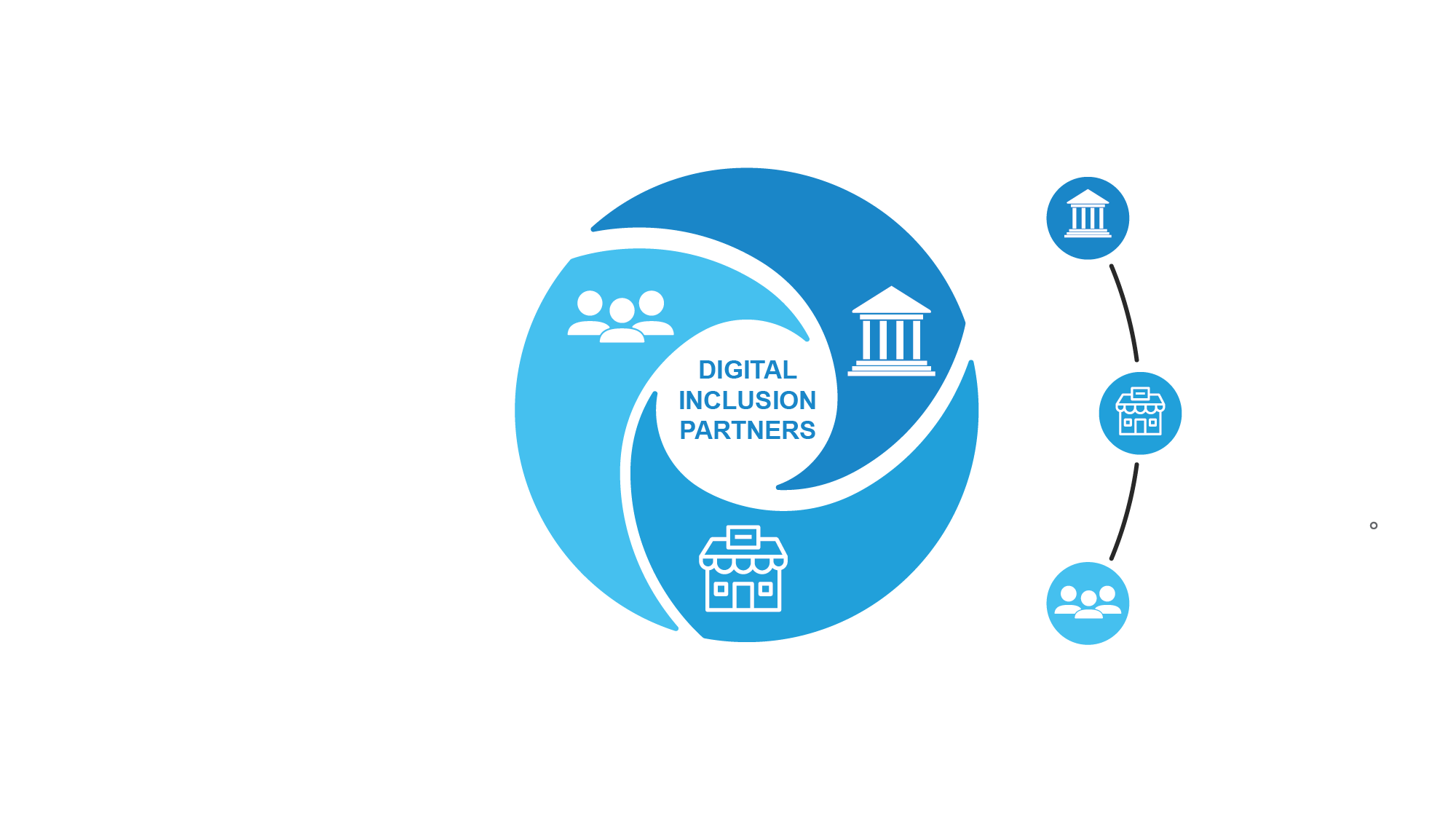 WE NEED YOU. THEY NEED US.LET’S FIND A SOLUTION TOGETHER.
PUBLIC
SECTOR
PRIVATE
SECTOR
COMMUNITY
ORGS
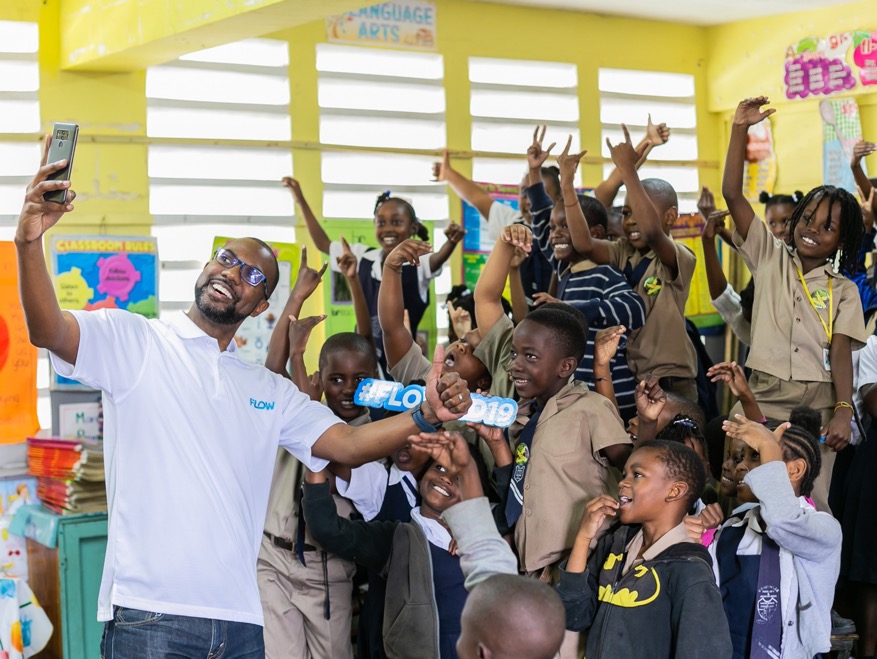 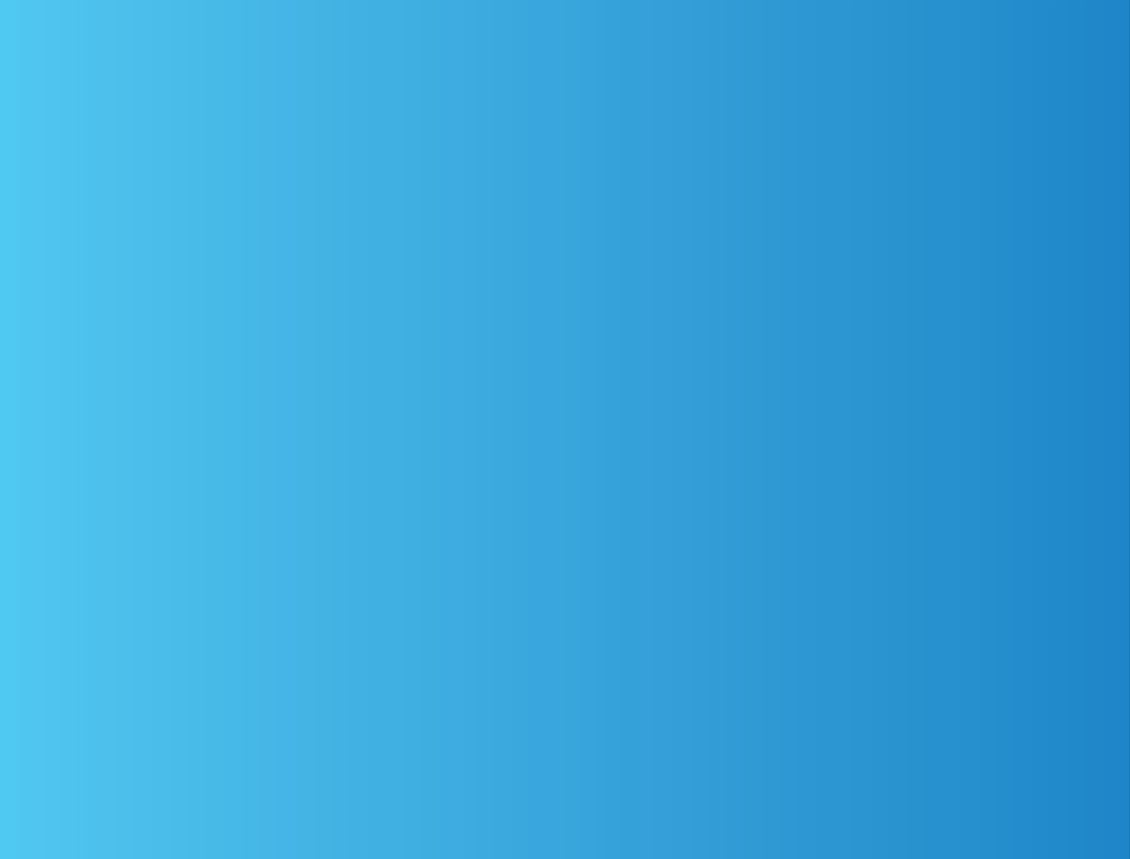 Together...
We can provide an indispensable lifeline to our people.
LET’S JUMP!
Thank You!